Angles & Their Measure
Trigonometry
Initial Side, Terminal Side, & Standard Position
Initial side – start side of angle
Terminal side – end side of angle
Standard position – An angle whose initial side is on the positive x-axis.
What would a non-example be?
Radians & Degrees
Angle measures can also be expressed in radians or degrees.
A radian is the ratio of the length of an arc to its radius
Radians can take 2 forms – an exact answer and an approximate decimal answer
The exact answer has a     in it and it is the usual way to see radians
Positive Angles & Negative Angles
Positive Angle – an angle in standard position that rotates counterclockwise.
Negative Angle – an angle in standard position that rotates clockwise.
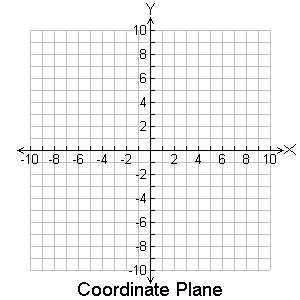 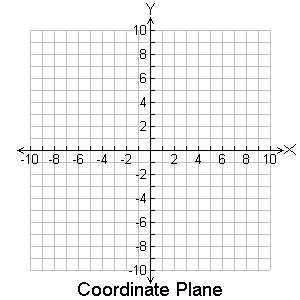 Quadrants
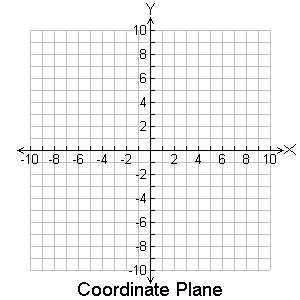 Quadrant I
Quadrant II
To find out what quadrant an angle is in…
 - Make a negative angle positive by adding 360o or 2π (may need to do multiple times)
- If angle is bigger than 360o or 2π, make it smaller by subtracting 360o or 2π (may need to do multiple times)
Quadrant IV
Quadrant III
What Quadrant Is It In (And Sketch)?
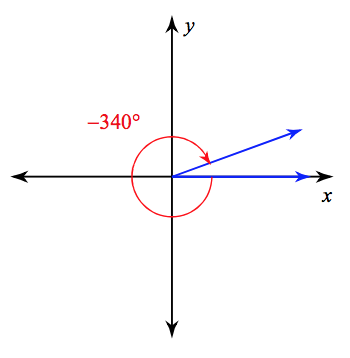 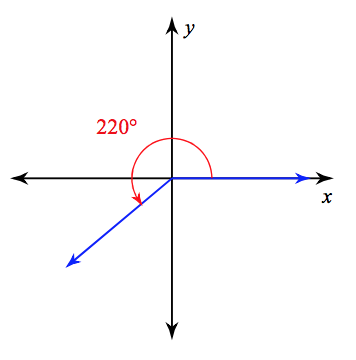 1)    220º	 		2)    -340º 



5)   31𝛑/9		 	6)    -7𝛑/12
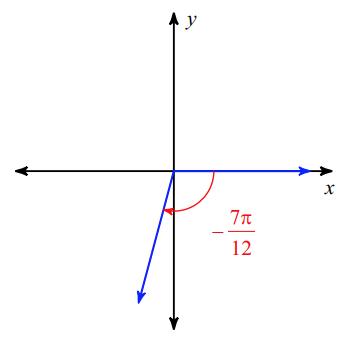 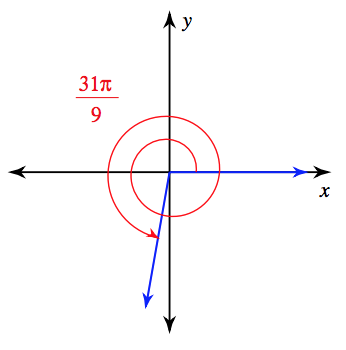 Coterminal Angles
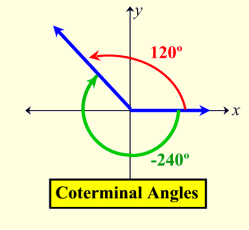 Angles that have the same terminal side.

You add or subtract multiples of 360o (or 2π) to find coterminal angles.
9)   -60º		10)   310º
	300; -420 		670; -50


13)   3𝛑/16		14)   -4𝛑 
	35𝛑/16; -29𝛑/16 	2𝛑; -6𝛑
Find a positive and negative coterminal angle
Complementary Angles & Supplementary Angles
Complementary angles add up to 90o (or π/2 for radians).
Supplementary angles add up to 180o (or π for radians)
A
B
B
A
A + B = 90∘
A + B = 180∘
What angle is complementary/supplementary to?
Complementary
Supplementary
36º		
	54º


   𝛑/5		
	3𝛑/10
110º		
	70º


3𝛑/4		
	 𝛑/4
Reference Angles
A reference angle is the acute angle that an angle makes with the x-axis.
The reference angle is always positive
Find The Reference Angle
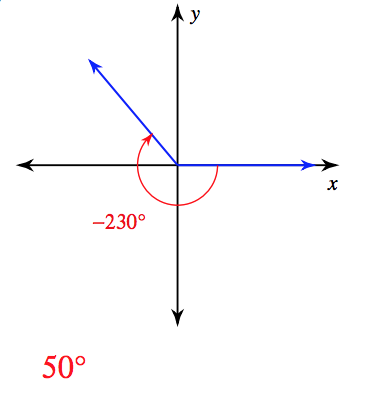 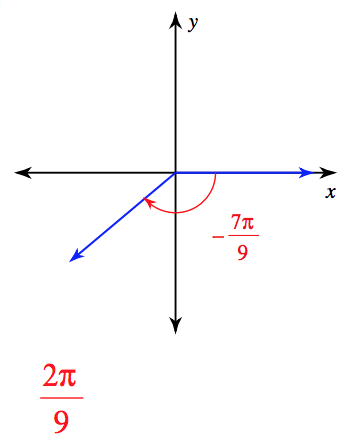 25)   -230º				 27)    -7𝛑/9
TOD
321
Write 3 new things you learned
Write 2 vocabulary words with their meaning
Write 1 thing you don’t understand